Έλεγχος Doping: Ανασκόπηση
Χριστίνα Τσιτσιμπίκου, MSc,PhD,ΕRT
Definition of Doping1
Doping is defined as the presence of a prohibited substance or its metabolites or markers in an athlete’s bodily specimen. 
Doping is also the use or attempted use of a prohibited substance or a prohibited method.
Refusing, or failing without compelling justification, to submit to sample collection after notification is also considered an anti-doping rule violation, along with tampering or attempting to tamper with any part of doping control.
1World Anti-Doping Code
[Speaker Notes: Slide κειμένου

Τίτλος : Γράφεται με Tahoma 30 points. Ξεκινά από το αριστερό Guide και δεν πρέπει να ξεπερνά το δεξιό. Η γραμμή του τίτλου ακουμπάει στο πρώτο οριζόντιο Guide. Παρακαλούμε μην επεμβαίνετε στο διάστιχο.

Υπότιτλος : Γράφεται με Tahoma 24 points. Ξεκινά από το αριστερό Guide και δεν πρέπει να ξεπερνά το δεξιό. Παρακαλούμε μην επεμβαίνετε στο διάστιχο.

Κείμενο :  Γράφεται με Tahoma 24 points. Είναι αριστερή περασιά με τον τίτλο και τον υπότιτλο (βλέπε αριστερό Guide). Παρακαλούμε μην επεμβαίνετε στο διάστιχο. Η πρώτη γραμμή του κειμένου ακουμπά στο δεύτερο οριζόντιο Guide. Η τελευταία του γραμμή δεν πρέπει να ξεπερνά το τελευταίο οριζόντιο Guide. Εάν έχετε πολύ κείμενο, συνεχίζετε σε δεύτερο slide.]
Definition (continued)1
Possession, trafficking, administration or attempted administration, assisting, encouraging, covering up of a substance that is prohibited is also considered to be anti-doping rule violation.
Failure to provide required whereabouts information and missed tests which are declared based on reasonable rules are included in the code as rule violations.
1World Anti-Doping Code
[Speaker Notes: Slide κειμένου

Τίτλος : Γράφεται με Tahoma 30 points. Ξεκινά από το αριστερό Guide και δεν πρέπει να ξεπερνά το δεξιό. Η γραμμή του τίτλου ακουμπάει στο πρώτο οριζόντιο Guide. Παρακαλούμε μην επεμβαίνετε στο διάστιχο.

Υπότιτλος : Γράφεται με Tahoma 24 points. Ξεκινά από το αριστερό Guide και δεν πρέπει να ξεπερνά το δεξιό. Παρακαλούμε μην επεμβαίνετε στο διάστιχο.

Κείμενο :  Γράφεται με Tahoma 24 points. Είναι αριστερή περασιά με τον τίτλο και τον υπότιτλο (βλέπε αριστερό Guide). Παρακαλούμε μην επεμβαίνετε στο διάστιχο. Η πρώτη γραμμή του κειμένου ακουμπά στο δεύτερο οριζόντιο Guide. Η τελευταία του γραμμή δεν πρέπει να ξεπερνά το τελευταίο οριζόντιο Guide. Εάν έχετε πολύ κείμενο, συνεχίζετε σε δεύτερο slide.]
Αρχές με δικαιοδοσία διαταγής 
ελέγχων Doping
Διεθνής Ολυμπιακή Επιτροπή (ΔΟΕ)
Παγκόσμιος Οργανισμός Aντι-Doping (WADA)
Διεθνείς Ομοσπονδίες (IFs)
Ανεξάρτητοι Εθνικοί Οργανισμοί Aντι-Doping
Εθνικές Ολυμπιακές Επιτροπές (NOCs)
Εθνικές Ομοσπονδίες 
Κυβερνητικές Αρχές και Διοργανώτριες Αρχές Αγώνων
[Speaker Notes: Slide κειμένου

Τίτλος : Γράφεται με Tahoma 30 points. Ξεκινά από το αριστερό Guide και δεν πρέπει να ξεπερνά το δεξιό. Η γραμμή του τίτλου ακουμπάει στο πρώτο οριζόντιο Guide. Παρακαλούμε μην επεμβαίνετε στο διάστιχο.

Υπότιτλος : Γράφεται με Tahoma 24 points. Ξεκινά από το αριστερό Guide και δεν πρέπει να ξεπερνά το δεξιό. Παρακαλούμε μην επεμβαίνετε στο διάστιχο.

Κείμενο :  Γράφεται με Tahoma 24 points. Είναι αριστερή περασιά με τον τίτλο και τον υπότιτλο (βλέπε αριστερό Guide). Παρακαλούμε μην επεμβαίνετε στο διάστιχο. Η πρώτη γραμμή του κειμένου ακουμπά στο δεύτερο οριζόντιο Guide. Η τελευταία του γραμμή δεν πρέπει να ξεπερνά το τελευταίο οριζόντιο Guide. Εάν έχετε πολύ κείμενο, συνεχίζετε σε δεύτερο slide.]
Ιστορική Αναδρομή
Αρχαιότητα: χρήση εκχυλισμάτων μανιταριών, σπόρων φυτών και διεγερτικών φυτικής προέλευσης για τη καταπολέμηση της κούρασης και των τραυματισμών. Μέτρα αντι-doping η υποχρεωτική και επώνυμη κατασκευή χάλκινου αγάλματος του Δία σε όσους συλλαμβάνονταν να κάνουν χρήση παρανόμων μέσων στους αγώνες (Ζάννες).
1865, Άμστερνταμ, κολυμβητικοί αγώνες: παλαιότερη αναφορά λήψεως φαρμάκων σε σύγχρονους αγώνες
1904, 1908: κρούσματα doping με στρυχνίνη σε μαραθωνοδρόμους (Tom Hicks, Dorando Pietri, Ολυμπιονίκες) 
1910: προσπάθεια εργαστηριακού ελέγχου του doping με την ανίχνευση αλκαλοειδών σε σίελο αγωνιστικών σκύλων και αλόγων
[Speaker Notes: Slide κειμένου

Τίτλος : Γράφεται με Tahoma 30 points. Ξεκινά από το αριστερό Guide και δεν πρέπει να ξεπερνά το δεξιό. Η γραμμή του τίτλου ακουμπάει στο πρώτο οριζόντιο Guide. Παρακαλούμε μην επεμβαίνετε στο διάστιχο.

Υπότιτλος : Γράφεται με Tahoma 24 points. Ξεκινά από το αριστερό Guide και δεν πρέπει να ξεπερνά το δεξιό. Παρακαλούμε μην επεμβαίνετε στο διάστιχο.

Κείμενο :  Γράφεται με Tahoma 24 points. Είναι αριστερή περασιά με τον τίτλο και τον υπότιτλο (βλέπε αριστερό Guide). Παρακαλούμε μην επεμβαίνετε στο διάστιχο. Η πρώτη γραμμή του κειμένου ακουμπά στο δεύτερο οριζόντιο Guide. Η τελευταία του γραμμή δεν πρέπει να ξεπερνά το τελευταίο οριζόντιο Guide. Εάν έχετε πολύ κείμενο, συνεχίζετε σε δεύτερο slide.]
Ιστορική Αναδρομή (συνέχεια)
1930-1940: σύνθεση παραγώγων αμφεταμίνης και αναβολικών στεροειδών 
1960, Ολυμπιακοί Αγώνες (Ρώμη): θάνατος 23χρονου Δανού ποδηλάτη Knud Jensen κατά τη διάρκεια του αγώνα 100 Km 
1963: η Γαλλία εισήγαγε νομοθεσία κατά του doping     και το Βέλγιο ακολούθησε δύο χρόνια αργότερα 
1964, Ολυμπιακοί Αγώνες (Τόκιο): οι πρώτες εργαστηριακές αναλύσεις σε ούρα ποδηλατών 
1966: άρνηση σε έλεγχο doping των πέντε πρώτων    στην κατάταξη του Παγκοσμίου Πρωταθλήματος ποδηλάτων
[Speaker Notes: Slide κειμένου

Τίτλος : Γράφεται με Tahoma 30 points. Ξεκινά από το αριστερό Guide και δεν πρέπει να ξεπερνά το δεξιό. Η γραμμή του τίτλου ακουμπάει στο πρώτο οριζόντιο Guide. Παρακαλούμε μην επεμβαίνετε στο διάστιχο.

Υπότιτλος : Γράφεται με Tahoma 24 points. Ξεκινά από το αριστερό Guide και δεν πρέπει να ξεπερνά το δεξιό. Παρακαλούμε μην επεμβαίνετε στο διάστιχο.

Κείμενο :  Γράφεται με Tahoma 24 points. Είναι αριστερή περασιά με τον τίτλο και τον υπότιτλο (βλέπε αριστερό Guide). Παρακαλούμε μην επεμβαίνετε στο διάστιχο. Η πρώτη γραμμή του κειμένου ακουμπά στο δεύτερο οριζόντιο Guide. Η τελευταία του γραμμή δεν πρέπει να ξεπερνά το τελευταίο οριζόντιο Guide. Εάν έχετε πολύ κείμενο, συνεχίζετε σε δεύτερο slide.]
Ιστορική Αναδρομή (συνέχεια)
1967, Γύρος της Γαλλίας : θάνατος βρετανού πρώην παγκόσμιου πρωταθλητή, Tommy Simpson, 29 ετών 
1968: σύσταση Ιατρικής Επιτροπής της Διεθνούς Ολυμπιακής Επιτροπής (ΔΟΕ) και εισαγωγή     κανονισμών κατά του doping
1968, Ολυμπιακοί Αγώνες: τυχαίοι έλεγχοι doping για διεγερτικά, αναλγητικά, αντικαταθλιπτικά, ηρεμιστικά
1971: απαγόρευση χρήσης στεροειδών από Διεθνή Ομοσπονδία Ερασιτεχνικού Αθλητισμού (IAAF)
[Speaker Notes: Slide κειμένου

Τίτλος : Γράφεται με Tahoma 30 points. Ξεκινά από το αριστερό Guide και δεν πρέπει να ξεπερνά το δεξιό. Η γραμμή του τίτλου ακουμπάει στο πρώτο οριζόντιο Guide. Παρακαλούμε μην επεμβαίνετε στο διάστιχο.

Υπότιτλος : Γράφεται με Tahoma 24 points. Ξεκινά από το αριστερό Guide και δεν πρέπει να ξεπερνά το δεξιό. Παρακαλούμε μην επεμβαίνετε στο διάστιχο.

Κείμενο :  Γράφεται με Tahoma 24 points. Είναι αριστερή περασιά με τον τίτλο και τον υπότιτλο (βλέπε αριστερό Guide). Παρακαλούμε μην επεμβαίνετε στο διάστιχο. Η πρώτη γραμμή του κειμένου ακουμπά στο δεύτερο οριζόντιο Guide. Η τελευταία του γραμμή δεν πρέπει να ξεπερνά το τελευταίο οριζόντιο Guide. Εάν έχετε πολύ κείμενο, συνεχίζετε σε δεύτερο slide.]
Ιστορική Αναδρομή (συνέχεια)
Ολυμπιακοί Αγώνες, 1972 (Μόναχο): > 2000 έλεγχοι,      9 προέκυψαν θετικά 
1972: Η ΔΟΕ αναγνωρίζει το Doping Αίματος                ως εναλλακτική μορφή Doping
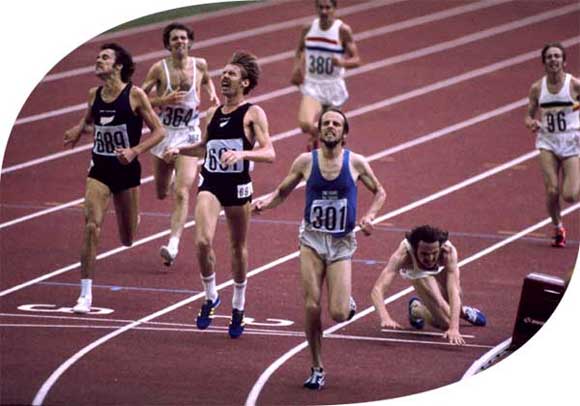 [Speaker Notes: Slide κειμένου

Τίτλος : Γράφεται με Tahoma 30 points. Ξεκινά από το αριστερό Guide και δεν πρέπει να ξεπερνά το δεξιό. Η γραμμή του τίτλου ακουμπάει στο πρώτο οριζόντιο Guide. Παρακαλούμε μην επεμβαίνετε στο διάστιχο.

Υπότιτλος : Γράφεται με Tahoma 24 points. Ξεκινά από το αριστερό Guide και δεν πρέπει να ξεπερνά το δεξιό. Παρακαλούμε μην επεμβαίνετε στο διάστιχο.

Κείμενο :  Γράφεται με Tahoma 24 points. Είναι αριστερή περασιά με τον τίτλο και τον υπότιτλο (βλέπε αριστερό Guide). Παρακαλούμε μην επεμβαίνετε στο διάστιχο. Η πρώτη γραμμή του κειμένου ακουμπά στο δεύτερο οριζόντιο Guide. Η τελευταία του γραμμή δεν πρέπει να ξεπερνά το τελευταίο οριζόντιο Guide. Εάν έχετε πολύ κείμενο, συνεχίζετε σε δεύτερο slide.]
Ιστορική Αναδρομή (συνέχεια)
1974: ανάπτυξη μεθόδου RIA για τον προσδιορισμό     των στεροειδών και ακολούθως επίσημη απαγόρευση  τους από τη ΔΟΕ
Ολυμπιακοί Αγώνες, 1976 (Μόντρεαλ): ανάλυση 283 δειγμάτων για στεροειδή, 8 θετικά                                     (7 άρση βαρών, 1 στίβος - δισκοβολία).
1987: Η ερυθροποιητίνη (EPO) παρασκευάζεται  συνθετικά για θεραπευτικούς σκοπούς (Amgen)
[Speaker Notes: Slide κειμένου

Τίτλος : Γράφεται με Tahoma 30 points. Ξεκινά από το αριστερό Guide και δεν πρέπει να ξεπερνά το δεξιό. Η γραμμή του τίτλου ακουμπάει στο πρώτο οριζόντιο Guide. Παρακαλούμε μην επεμβαίνετε στο διάστιχο.

Υπότιτλος : Γράφεται με Tahoma 24 points. Ξεκινά από το αριστερό Guide και δεν πρέπει να ξεπερνά το δεξιό. Παρακαλούμε μην επεμβαίνετε στο διάστιχο.

Κείμενο :  Γράφεται με Tahoma 24 points. Είναι αριστερή περασιά με τον τίτλο και τον υπότιτλο (βλέπε αριστερό Guide). Παρακαλούμε μην επεμβαίνετε στο διάστιχο. Η πρώτη γραμμή του κειμένου ακουμπά στο δεύτερο οριζόντιο Guide. Η τελευταία του γραμμή δεν πρέπει να ξεπερνά το τελευταίο οριζόντιο Guide. Εάν έχετε πολύ κείμενο, συνεχίζετε σε δεύτερο slide.]
Ιστορική Αναδρομή (συνέχεια)
1989: Η ΔΟΕ εισάγει στη λίστα των απαγορευμένων ουσιών την κατηγορία των πεπτιδικών ορμονών και περιλαμβάνει και την ερυθροποιητίνη
Διεθνής Ομοσπονδία Σκι (FIS): εισαγωγή ορίων αιμοσφαιρίνης (1995)
Διεθνής Ένωση Ποδηλασίας (UCI) (1997) και   Διεθνής Ένωση Διάθλου (IBU) (1999): εισαγωγή ορίων αιματοκρίτη
ΔΟΕ: EPO2000 project κτλ
Ιστορική Αναδρομή (συνέχεια)
2000, Ολυμπιακοί Αγώνες (Sydney): Πιλοτικό πρόγραμμα ελέγχου για EPO
2002, Χειμερινοί Ολυμπιακοί Αγώνες (Salt Lake City): Συστηματικός έλεγχος για EPO
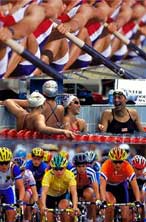 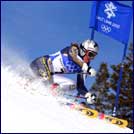 2004, Ολυμπιακοί Αγώνες (Αθήνα): για πρώτη και μοναδική φορά ΙΣΟΠΑΛΙΑ διαθέσιμες μέθοδοι ανίχνευσης για όλες τις απαγορευμένες ουσίες/ μεθόδους
Κατηγορίες Απαγορευμένων Ουσιών 
(International Standard “The 2018 Prohibited List” updated 29/09/2017)
Μη εγκεκριμένες ουσίες (S0)
Αναβολικοί παράγοντες (εξωγενή και ενδογενή αναβολικά ανδρογόνα στεροειδή και άλλοι π.χ. clenbuterol, SARMS, tibolone, ziranol, zilpaterol) (S1)
Ορμόνες και σχετικές ουσίες (ενεργοποιητές της ερυθροποίησης, αυξητική ορμόνη, γοναδοτροπίνες στους άνδρες, ινσουλίνη κλπ) (S2)
β-2-Αγωνιστές (S3)
Ανταγωνιστές και ρυθμιστές ορμονών (ανταγωνιστές της αρωματάσης, SERMs, αντι-οιστρογόνα, αναστολείς της μυοστατίνης) (S4)
Διουρητικά και καλυπτικοί παράγοντες (S5)
[Speaker Notes: Slide κειμένου

Τίτλος : Γράφεται με Tahoma 30 points. Ξεκινά από το αριστερό Guide και δεν πρέπει να ξεπερνά το δεξιό. Η γραμμή του τίτλου ακουμπάει στο πρώτο οριζόντιο Guide. Παρακαλούμε μην επεμβαίνετε στο διάστιχο.

Υπότιτλος : Γράφεται με Tahoma 24 points. Ξεκινά από το αριστερό Guide και δεν πρέπει να ξεπερνά το δεξιό. Παρακαλούμε μην επεμβαίνετε στο διάστιχο.

Κείμενο :  Γράφεται με Tahoma 24 points. Είναι αριστερή περασιά με τον τίτλο και τον υπότιτλο (βλέπε αριστερό Guide). Παρακαλούμε μην επεμβαίνετε στο διάστιχο. Η πρώτη γραμμή του κειμένου ακουμπά στο δεύτερο οριζόντιο Guide. Η τελευταία του γραμμή δεν πρέπει να ξεπερνά το τελευταίο οριζόντιο Guide. Εάν έχετε πολύ κείμενο, συνεχίζετε σε δεύτερο slide.]
Κατηγορίες Απαγορευμένων Ουσιών (συνέχεια)
Διεγερτικά (S6)
Ουσίες μη ειδικού καθεστώτος: amfepramone; amphetamine; benzylpiperazine; bromantan; cocaine;; mesocarb; methamphetamine (D-); modafinil κλπ
Ουσίες ειδικού καθεστώτος : αdrenaline (ως τοπικό αναισθητικό); cathine (5μg/ml); ephedrine (10μg/ml); etamivan; etilefrine; heptaminol; methylephedrine (10μg/ml); methylphenidate; octopamine; sibutramine; strychnine; tuaminoheptane κλπ
Ναρκωτικά (S9)
Κανναβινοειδή (S8)
Γλυκοκορτικοστεροειδή: χορήγηση από το στόμα, ενδοφλέβια, ενδομυικά ή πρωκτικά (S9)
[Speaker Notes: Slide κειμένου

Τίτλος : Γράφεται με Tahoma 30 points. Ξεκινά από το αριστερό Guide και δεν πρέπει να ξεπερνά το δεξιό. Η γραμμή του τίτλου ακουμπάει στο πρώτο οριζόντιο Guide. Παρακαλούμε μην επεμβαίνετε στο διάστιχο.

Υπότιτλος : Γράφεται με Tahoma 24 points. Ξεκινά από το αριστερό Guide και δεν πρέπει να ξεπερνά το δεξιό. Παρακαλούμε μην επεμβαίνετε στο διάστιχο.

Κείμενο :  Γράφεται με Tahoma 24 points. Είναι αριστερή περασιά με τον τίτλο και τον υπότιτλο (βλέπε αριστερό Guide). Παρακαλούμε μην επεμβαίνετε στο διάστιχο. Η πρώτη γραμμή του κειμένου ακουμπά στο δεύτερο οριζόντιο Guide. Η τελευταία του γραμμή δεν πρέπει να ξεπερνά το τελευταίο οριζόντιο Guide. Εάν έχετε πολύ κείμενο, συνεχίζετε σε δεύτερο slide.]
Κατηγορίες Απαγορευμένων Ουσιών σε συγκεκριμένα αθλήματα
(International Standard “The 2018 Prohibited List” update 29/09/2017)
β-Αποκλειστές (Ρ1, Ρ1)
 Εκτός και εντός συναγωνισμού
 Εντός συναγωνισμού
[Speaker Notes: Slide κειμένου

Τίτλος : Γράφεται με Tahoma 30 points. Ξεκινά από το αριστερό Guide και δεν πρέπει να ξεπερνά το δεξιό. Η γραμμή του τίτλου ακουμπάει στο πρώτο οριζόντιο Guide. Παρακαλούμε μην επεμβαίνετε στο διάστιχο.

Υπότιτλος : Γράφεται με Tahoma 24 points. Ξεκινά από το αριστερό Guide και δεν πρέπει να ξεπερνά το δεξιό. Παρακαλούμε μην επεμβαίνετε στο διάστιχο.

Κείμενο :  Γράφεται με Tahoma 24 points. Είναι αριστερή περασιά με τον τίτλο και τον υπότιτλο (βλέπε αριστερό Guide). Παρακαλούμε μην επεμβαίνετε στο διάστιχο. Η πρώτη γραμμή του κειμένου ακουμπά στο δεύτερο οριζόντιο Guide. Η τελευταία του γραμμή δεν πρέπει να ξεπερνά το τελευταίο οριζόντιο Guide. Εάν έχετε πολύ κείμενο, συνεχίζετε σε δεύτερο slide.]
Κατηγορίες Απαγορευμένων Μεθόδων 
(International Standard “The 2018 Prohibited List” update 29/09/2017)
Επαγωγή της μεταφοράς οξυγόνου (αυτόλογες, ετερόλογες ή ομόλογες μεταγγίσεις, χρήση υπερφθοριομένων παραγώγων, παράγωγα της αιμοσφαιρίνης κλπ) (M1)
Χημική ή φυσική αλλοίωση του δείγματος (ενδοφλέβιες εγχύσεις απαγορεύονται εκτός από την περίπτωση διαχείρισης εγχειρητικών διαδικασιών και επειγουσών ιατρικών καταστάσεων) (M2)
Γονιδιακό doping (M3)
[Speaker Notes: Slide κειμένου

Τίτλος : Γράφεται με Tahoma 30 points. Ξεκινά από το αριστερό Guide και δεν πρέπει να ξεπερνά το δεξιό. Η γραμμή του τίτλου ακουμπάει στο πρώτο οριζόντιο Guide. Παρακαλούμε μην επεμβαίνετε στο διάστιχο.

Υπότιτλος : Γράφεται με Tahoma 24 points. Ξεκινά από το αριστερό Guide και δεν πρέπει να ξεπερνά το δεξιό. Παρακαλούμε μην επεμβαίνετε στο διάστιχο.

Κείμενο :  Γράφεται με Tahoma 24 points. Είναι αριστερή περασιά με τον τίτλο και τον υπότιτλο (βλέπε αριστερό Guide). Παρακαλούμε μην επεμβαίνετε στο διάστιχο. Η πρώτη γραμμή του κειμένου ακουμπά στο δεύτερο οριζόντιο Guide. Η τελευταία του γραμμή δεν πρέπει να ξεπερνά το τελευταίο οριζόντιο Guide. Εάν έχετε πολύ κείμενο, συνεχίζετε σε δεύτερο slide.]
Πρόγραμμα Παρακολούθησης 2018 
(International Standard “The 2018 Prohibited List” update 29/09/2017)
Stimulants: In-Competition only: Bupropion, caffeine, nicotine, phenylephrine, phenylpropanolamine, pipradrol and synephrine. 
Narcotics: In-Competition only: Codeine, hydrocodone and tramadol. 
Glucocorticoids: In-Competition (by routes of administration other than oral, intravenous, intramuscular or rectal) and Out-of-Competition (all routes of administration). 
2-ethylsulfanyl-1Hbenzimidazole (bemitil): In- and Out-of-Competition. 
Beta-2-agonists: In- and Out-of-Competition: any combination of beta-2-agonists.
[Speaker Notes: Slide κειμένου

Τίτλος : Γράφεται με Tahoma 30 points. Ξεκινά από το αριστερό Guide και δεν πρέπει να ξεπερνά το δεξιό. Η γραμμή του τίτλου ακουμπάει στο πρώτο οριζόντιο Guide. Παρακαλούμε μην επεμβαίνετε στο διάστιχο.

Υπότιτλος : Γράφεται με Tahoma 24 points. Ξεκινά από το αριστερό Guide και δεν πρέπει να ξεπερνά το δεξιό. Παρακαλούμε μην επεμβαίνετε στο διάστιχο.

Κείμενο :  Γράφεται με Tahoma 24 points. Είναι αριστερή περασιά με τον τίτλο και τον υπότιτλο (βλέπε αριστερό Guide). Παρακαλούμε μην επεμβαίνετε στο διάστιχο. Η πρώτη γραμμή του κειμένου ακουμπά στο δεύτερο οριζόντιο Guide. Η τελευταία του γραμμή δεν πρέπει να ξεπερνά το τελευταίο οριζόντιο Guide. Εάν έχετε πολύ κείμενο, συνεχίζετε σε δεύτερο slide.]
Viagra/ Cialis κλπ (sildenafil)
Υπάρχουν μελέτες που δηλώνουν την ικανότητα της sildenafil να αποκαθιστά την λειτουργικότητα των πνευμόνων σε υψηλό υψόμετρο
Ο WADA παρακολουθεί τις επιστημονικές εξελίξεις και χρηματοδοτεί σχετικά ερευνητικά προγράμματα
Αναμένεται η ένταξη της sildenafil στις απαγορευμένες ουσίες
[Speaker Notes: Slide κειμένου

Τίτλος : Γράφεται με Tahoma 30 points. Ξεκινά από το αριστερό Guide και δεν πρέπει να ξεπερνά το δεξιό. Η γραμμή του τίτλου ακουμπάει στο πρώτο οριζόντιο Guide. Παρακαλούμε μην επεμβαίνετε στο διάστιχο.

Υπότιτλος : Γράφεται με Tahoma 24 points. Ξεκινά από το αριστερό Guide και δεν πρέπει να ξεπερνά το δεξιό. Παρακαλούμε μην επεμβαίνετε στο διάστιχο.

Κείμενο :  Γράφεται με Tahoma 24 points. Είναι αριστερή περασιά με τον τίτλο και τον υπότιτλο (βλέπε αριστερό Guide). Παρακαλούμε μην επεμβαίνετε στο διάστιχο. Η πρώτη γραμμή του κειμένου ακουμπά στο δεύτερο οριζόντιο Guide. Η τελευταία του γραμμή δεν πρέπει να ξεπερνά το τελευταίο οριζόντιο Guide. Εάν έχετε πολύ κείμενο, συνεχίζετε σε δεύτερο slide.]
Analytical Milestones
1964, Tokyo Olympic Games: Laboratory tests in urine samples provided by cyclists
1968, Mexico City Olympic Games: random tests for stimulants,analgesics,anti-depressants, tranquillizers
1971: Steroids banned by International Amateur Athletic Federation (IAAF)
1972 Munich Olympic Games: impressive 2079 tests
1974 - 1975: RIA and GC/MS methods for steroids detection. Subsequent ban by IOC
1976: Montreal Olympic Games: 283 tests for steroids – 8 positive (7 in WL, 1 in discus throw)
Analytical Milestones (continued)
1988: Seoul Olympic Games: probably the greatest doping scandal ever, Canadian Ben Johnson, winner of 100 m race, positive for stanozolol 
1988: International Olympic Charter Against Doping in Sport adopted by IOC.
1989: Recombinant erythropoietin, under product name  Epogen (epoetin-α) (Amgen) approved by US Food and Drug Administration.
1999: World Anti-Doping Agency (WADA) is founded.
2000: The Olympic Movement Anti-Doping Code came into force
Analytical Milestones (continued)
2000, Sydney Olympic Games: First pilot scale tests during Olympic Games for EPO
2002, Salt Lake City Winter Olympics: Darbepoetin (new form of rEPO) used and detected, before listed as a banned substance
2004: World Anti-Doping Code and International Standards came into force
2004, Olympic Games: All classes of prohibited substances and methods detectable. The more efficient and effective doping control program ever implemented.The first positive cases not based on an Adverse Analytical Finding
Analytical Technologies applied
Stimulants, Narcotics, plasma expanders: hydrolysis, if needed, liquid-liquid extraction, derivatization, GC/MS 
Anabolic agents and others: hydrolysis, liquid-liquid extraction, derivatization, GC/MS and/or GC/HRMS and LC/MS/MS (GC/IRMS for endogenous steroids)
Diuretics: liquid-liquid extraction and derivatization, if needed, GC/MS
Glucocorticosteroids: hydrolysis, liquid-liquid extraction, LC/MS/MS
β-2-agonists: hydrolysis, liquid-liquid extraction, derivatization, GC/MS and GC/HRMS
[Speaker Notes: Slide κειμένου

Τίτλος : Γράφεται με Tahoma 30 points. Ξεκινά από το αριστερό Guide και δεν πρέπει να ξεπερνά το δεξιό. Η γραμμή του τίτλου ακουμπάει στο πρώτο οριζόντιο Guide. Παρακαλούμε μην επεμβαίνετε στο διάστιχο.

Υπότιτλος : Γράφεται με Tahoma 24 points. Ξεκινά από το αριστερό Guide και δεν πρέπει να ξεπερνά το δεξιό. Παρακαλούμε μην επεμβαίνετε στο διάστιχο.

Κείμενο :  Γράφεται με Tahoma 24 points. Είναι αριστερή περασιά με τον τίτλο και τον υπότιτλο (βλέπε αριστερό Guide). Παρακαλούμε μην επεμβαίνετε στο διάστιχο. Η πρώτη γραμμή του κειμένου ακουμπά στο δεύτερο οριζόντιο Guide. Η τελευταία του γραμμή δεν πρέπει να ξεπερνά το τελευταίο οριζόντιο Guide. Εάν έχετε πολύ κείμενο, συνεχίζετε σε δεύτερο slide.]
Analytical Technologies applied (continued)
r-Human EPO: isoelectric focusing electrophoresis, immunoblotting
Blood transfusions: Flow cytometry
Hemoglobin-Based Oxygen Carriers: native electrophoresis after immunoprecipitation (Western Blot) of Hp-Hb complex, chemiluminescence
hGH: ELISA (double antibodies), fluorimetry
hCG, LH: IRMA
[Speaker Notes: Slide κειμένου

Τίτλος : Γράφεται με Tahoma 30 points. Ξεκινά από το αριστερό Guide και δεν πρέπει να ξεπερνά το δεξιό. Η γραμμή του τίτλου ακουμπάει στο πρώτο οριζόντιο Guide. Παρακαλούμε μην επεμβαίνετε στο διάστιχο.

Υπότιτλος : Γράφεται με Tahoma 24 points. Ξεκινά από το αριστερό Guide και δεν πρέπει να ξεπερνά το δεξιό. Παρακαλούμε μην επεμβαίνετε στο διάστιχο.

Κείμενο :  Γράφεται με Tahoma 24 points. Είναι αριστερή περασιά με τον τίτλο και τον υπότιτλο (βλέπε αριστερό Guide). Παρακαλούμε μην επεμβαίνετε στο διάστιχο. Η πρώτη γραμμή του κειμένου ακουμπά στο δεύτερο οριζόντιο Guide. Η τελευταία του γραμμή δεν πρέπει να ξεπερνά το τελευταίο οριζόντιο Guide. Εάν έχετε πολύ κείμενο, συνεχίζετε σε δεύτερο slide.]
Urine and Blood sample collection
110 ml urine (EPO test) or 75 ml urine collected in normal collection vessels
Bereg kits for sealing of urine and blood samples
Only SG measured with refractometer
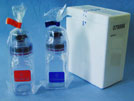 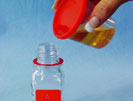 Urine and Blood sample collection (continued)
Whole blood for blood transfusions: 2.7 mL tube, potassium EDTA as anticoagulant (1.2-2 mg/ml)
Serum for HBOCs and hGH: 4.7 mL tube, gel separator and activator of coagulation
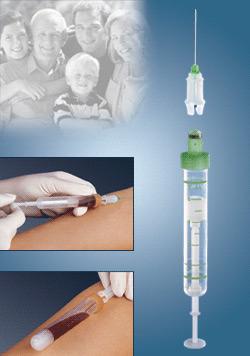 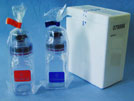 Επιθυμητές ενέργειες και παρενέργειες απαγορευμένων ουσιών
Επιθυμητές ενέργειες και παρενέργειες απαγορευμένων ουσιών (συνέχεια)
Επιθυμητές ενέργειες και παρενέργειες απαγορευμένων ουσιών (συνέχεια)
Επίδραση αναβολικών στεροειδών          στο ήπαρ
Ιστός ήπατος που εμφανίζει καρκινική μετάλλαξη ύστερα από 5ετή χρήση αναβολικών
Δείγμα νεκροψίας φυσιολογικού ιστού ήπατος
Ιστός ήπατος που εμφανίζει ολική καρκινική μετάλλαξη ύστερα από 10ετή χρήση αναβολικών
Επιθυμητές ενέργειες και παρενέργειες απαγορευμένων ουσιών (συνέχεια)
Διαδικασία χορήγησης άδειας χρήσης απαγορευμένων ουσιών/ μεθόδων για      θεραπευτικούς σκοπούς (TUE)
Εξασφάλιση της δυνατότητας χορήγησης θεραπευτικής αγωγής σε αθλητή, η οποία εμπίπτει στο International Standard “The 2018 Prohibited List”
Κριτήρια
Παθολογική κατάσταση του αθλητή δεν είναι συνέπεια χρήσης απαγορευμένης ουσίας ή μεθόδου
Σοβαρή επιδείνωση της υγείας του αθλητή
Όχι επιπλέον βελτίωση της απόδοσης του αθλητή παρά μόνο λόγω επαναφοράς της φυσιολογικής του κατάστασης 
Μη ύπαρξη εναλλακτικής θεραπείας
Διαδικασία χορήγησης άδειας χρήσης απαγορευμένων ουσιών/ μεθόδων για θεραπευτικούς σκοπούς (TUE) (συνέχεια)
Τυπική διαδικασία χορήγησης TUE
Κατάθεση αίτησης με πλήρη ιατρικό φάκελο και στοιχεία θεραπόντων ιατρών 21 ημέρες πριν π.χ. μία διοργάνωση
Δεν ισχύει η συντετμημένη διαδικασία (aTUE)
Διαδικασία αναδρομικής χορήγησης TUE
Διαδικασία γνωστοποίησης για τα γλυκοκορτικοειδή που χορηγούνται με μη συστηματικές οδούς (κυρίως ενδοαρθρικά, περιαρθρικά, διαδερμικά, με εισπνοή κλπ)
Διαδικασία χορήγησης άδειας χρήσης απαγορευμένων ουσιών/ μεθόδων για θεραπευτικούς σκοπούς (TUE) (συνέχεια)
Διαδικασία χορήγησης TUE για β-2-αγωνιστές (formoterol, salbutamol, salmeterol, terbutaline με εισπνοή)
Πλήρες ιατρικό ιστορικό
Περιγραφή της κλινικής ιατρικής εξέτασης με έμφαση στο αναπνευστικό
Σπειρομέτρηση (FEV1sec)
Απόδειξη ύπαρξης αντιστρεπτής απόφραξης αεραγωγού (πρόκληση με β-2-αγωνιστή βραχείας δράσης) ή υπερευαισθησίας αεραγωγού (δοκιμασία βρογχικής πρόκλησης)
Πλήρη στοιχεία θεράποντος ιατρού
Διαδικασία χορήγησης άδειας χρήσης απαγορευμένων ουσιών/ μεθόδων για θεραπευτικούς σκοπούς (TUE) (συνέχεια)
Αρμόδιες Επιτροπές Χορήγησης (TUEC)
Αθλητές που συγκαταλέγονται στους διεθνώς καταχωρημένους για έλεγχο doping international registered testing pool (IRTP): TUEC IF ή WADA
Αθλητές που συμμετέχουν σε διεθνείς διοργανώσεις και δεν είναι IRTP: TUEC IF ή Οργανωτικής Επιτροπής, εναλλακτικά αναδρομική χορήγηση TUE
Εθνικού επιπέδου αθλητές: TUEC NADO, εναλλακτικά αναδρομική χορήγηση TUE
Το φαινόμενο του Doping στον Πρωταθλητισμό – 
Σκέψεις και Προβληματισμοί
To Doping έχει αναχθεί σε κοινωνικό και οικονομικό πρόβλημα (παγκόσμια αγορά απαγορευμένων ουσιών 10x109 $ ετησίως, διαφήμιση αντι-Doping 2x106 $ ετησίως, έξοδα διεξαγωγής ελέγχων 1/10 ετήσιου κρατικού προϋπολογισμού Μ. Βρετανίας)*.
Ο επιπολασμός του Doping εμφανίζεται ανεξάρτητος από φύλο, ηλικία, εθνικότητα, θρησκεία, οικονομική και κοινωνική τάξη.
To φαινόμενο του Doping εμφανίζεται διαχρονικό και μάλλον ανεπηρέαστο από μεθόδους καταστολής.

* Οικονομικά στοιχεία 2005
[Speaker Notes: Slide κειμένου

Τίτλος : Γράφεται με Tahoma 30 points. Ξεκινά από το αριστερό Guide και δεν πρέπει να ξεπερνά το δεξιό. Η γραμμή του τίτλου ακουμπάει στο πρώτο οριζόντιο Guide. Παρακαλούμε μην επεμβαίνετε στο διάστιχο.

Υπότιτλος : Γράφεται με Tahoma 24 points. Ξεκινά από το αριστερό Guide και δεν πρέπει να ξεπερνά το δεξιό. Παρακαλούμε μην επεμβαίνετε στο διάστιχο.

Κείμενο :  Γράφεται με Tahoma 24 points. Είναι αριστερή περασιά με τον τίτλο και τον υπότιτλο (βλέπε αριστερό Guide). Παρακαλούμε μην επεμβαίνετε στο διάστιχο. Η πρώτη γραμμή του κειμένου ακουμπά στο δεύτερο οριζόντιο Guide. Η τελευταία του γραμμή δεν πρέπει να ξεπερνά το τελευταίο οριζόντιο Guide. Εάν έχετε πολύ κείμενο, συνεχίζετε σε δεύτερο slide.]
Το φαινόμενο του Doping στον Πρωταθλητισμό – 
Σκέψεις και Προβληματισμοί (συνέχεια)
Τα οφέλη από τη νίκη φαίνεται να υπερκαλύπτουν την ανησυχία τόσο για τους κινδύνους στην υγεία που εγκυμονεί η χρήση απαγορευμένων ουσιών, όσο και για τη διαπόμπευση στην περίπτωση θετικού ελέγχου. 
Η επιτυχία των αγωνιστικών διοργανώσεων έχει συνυφανθεί με την επίδοση και όχι με το συναγωνισμό, γεγονός που υποθάλπει φαινόμενα Doping.
[Speaker Notes: Slide κειμένου

Τίτλος : Γράφεται με Tahoma 30 points. Ξεκινά από το αριστερό Guide και δεν πρέπει να ξεπερνά το δεξιό. Η γραμμή του τίτλου ακουμπάει στο πρώτο οριζόντιο Guide. Παρακαλούμε μην επεμβαίνετε στο διάστιχο.

Υπότιτλος : Γράφεται με Tahoma 24 points. Ξεκινά από το αριστερό Guide και δεν πρέπει να ξεπερνά το δεξιό. Παρακαλούμε μην επεμβαίνετε στο διάστιχο.

Κείμενο :  Γράφεται με Tahoma 24 points. Είναι αριστερή περασιά με τον τίτλο και τον υπότιτλο (βλέπε αριστερό Guide). Παρακαλούμε μην επεμβαίνετε στο διάστιχο. Η πρώτη γραμμή του κειμένου ακουμπά στο δεύτερο οριζόντιο Guide. Η τελευταία του γραμμή δεν πρέπει να ξεπερνά το τελευταίο οριζόντιο Guide. Εάν έχετε πολύ κείμενο, συνεχίζετε σε δεύτερο slide.]
Το φαινόμενο του Doping στον Πρωταθλητισμό – 
Σκέψεις και Προβληματισμοί (συνέχεια)
Είναι ο πρωταθλητισμός επάγγελμα;
Υπάρχει ακούσιο Doping στους αθλητές (άγνοια χορήγησης/ είδους χορηγούμενης ουσίας, απαγορευμένες ουσίες σε συμπληρώματα διατροφής κλπ);
Ποιός ο ρόλος του επιστημονικού υποστηρικτικού προσωπικού στον πρωταθλητισμό; Ποιός ο ρόλος της οικογένειας του πρωταθλητή;
Υπάρχει ανοχή στην εφαρμογή του Doping από τις Αρχές για λόγους εθνικής προβολής, για παράδειγμα; Ελέγχονται για υποκρισία οι Αρχές;
[Speaker Notes: Slide κειμένου

Τίτλος : Γράφεται με Tahoma 30 points. Ξεκινά από το αριστερό Guide και δεν πρέπει να ξεπερνά το δεξιό. Η γραμμή του τίτλου ακουμπάει στο πρώτο οριζόντιο Guide. Παρακαλούμε μην επεμβαίνετε στο διάστιχο.

Υπότιτλος : Γράφεται με Tahoma 24 points. Ξεκινά από το αριστερό Guide και δεν πρέπει να ξεπερνά το δεξιό. Παρακαλούμε μην επεμβαίνετε στο διάστιχο.

Κείμενο :  Γράφεται με Tahoma 24 points. Είναι αριστερή περασιά με τον τίτλο και τον υπότιτλο (βλέπε αριστερό Guide). Παρακαλούμε μην επεμβαίνετε στο διάστιχο. Η πρώτη γραμμή του κειμένου ακουμπά στο δεύτερο οριζόντιο Guide. Η τελευταία του γραμμή δεν πρέπει να ξεπερνά το τελευταίο οριζόντιο Guide. Εάν έχετε πολύ κείμενο, συνεχίζετε σε δεύτερο slide.]
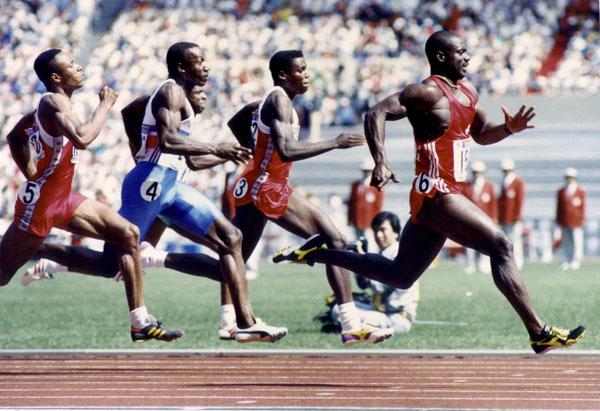 Στον αθλητισμό…
το Doping είναι απάτη…
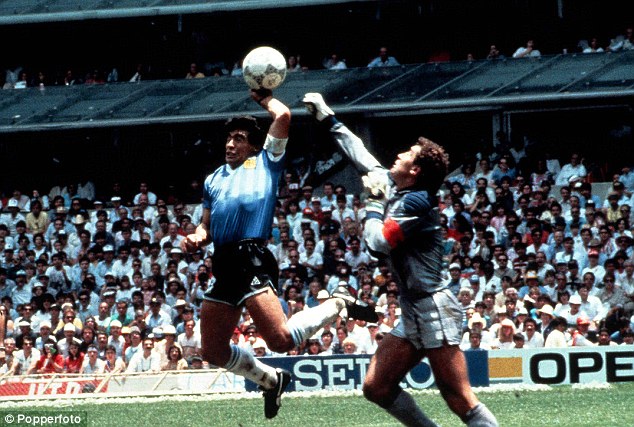 Αλλά δεν είναι η μόνη!